BCC221 Programação Orientada a Objetos
Prof. Marco Antonio M. Carvalho
2014/2
Endereços Importantes
Site da disciplina: 
http://www.decom.ufop.br/marco/

Moodle: 
www.decom.ufop.br/moodle

Lista de e-mails: 
bcc221-decom@googlegroups.com

Para solicitar acesso: 
http://groups.google.com/group/bcc221-decom
2
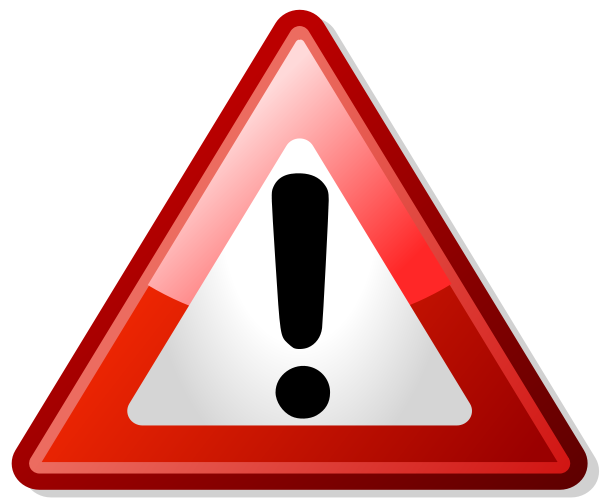 Avisos
3
Avisos
4
Na aula passada
Processo de Criação de um Programa C++
Programando em C++
Operadores
Palavras reservadas
cin
cout
Blocos de código
Referências
Ponteiros e Alocação Dinâmica
Sobrecarga de Funções
5
Na aula de hoje
Classes
Objetos
Métodos
Construtores
Destrutores
Construtores Parametrizados e Vetores de Objetos
Objetos como Parâmetros de Métodos
Métodos que Retornam Objetos
Separando a Interface da Implementação
Composição: Objetos como Membros de Classes
Funções Amigas
Sobrecarga de Operadores
O Ponteiro This
6
Introdução
Estamos acostumados a criar programas que: 
Apresentam mensagens ao usuário;
Obtêm dados do usuário;
Realizam cálculos e tomam decisões.	
Todas estas ações eram delegadas à função main ou outras;
A partir de agora, nossos programas terão uma função main e uma ou mais classes
Cada classe consistindo de dados e funções.
7
Introdução
Suponhamos que queremos dirigir um carro e acelerá-lo, de modo que ele fique mais veloz;
Antes disto, alguém precisa projetar e construir o carro;
O projeto do carro tipicamente começa com desenhos técnicos
Que incluem o pedal do acelerador que utilizaremos.
8
Introdução
De certa forma, o pedal do acelerador esconde os mecanismos complexos que fazem com que o carro acelere
Isto permite que pessoas sem conhecimento de mecânica acelerem um carro;
Acelerar é uma “interface” mais amigável com a mecânica do motor.
Acontece que não podemos dirigir os desenhos técnicos
É necessário que alguém construa o carro, com o pedal.
9
Introdução
Depois de construído, o carro não andará sozinho
Precisamos apertar o pedal de acelerar.
Vamos fazer uma analogia com programação orientada a objetos.
10
Introdução
Realizar uma tarefa em um programa requer uma função
O main, por exemplo.
A função descreve os mecanismos que realizam a tarefa
Escondendo toda a complexidade do processo, assim como o acelerador.
Começaremos pela criação de uma classe, que abriga uma função
Assim como o desenho técnico de um carro abriga um acelerador.
11
Introdução
Uma função pertencente a uma classe é chamada método
São utilizadas para desempenhar as tarefas de uma classe.
Da mesma forma que não é possível dirigir o projeto de um carro, você não pode “dirigir” uma classe;
É necessário antes construir o carro para dirigí-lo;
É necessário criar um objeto de uma classe antes para poder executar as tarefas descritas por uma classe.
12
Introdução
Ainda, vários carros podem ser criados a partir do projeto inicial
Vários objetos podem ser criados a partir da mesma classe.
Quando dirigimos um carro, pisar no acelerador manda uma mensagem para que o carro desempenhe uma tarefa
“Acelere o carro”.
13
Introdução
Similarmente, enviamos mensagens aos objetos
As chamadas aos métodos;
Dizemos aos métodos para desempenharem suas tarefas.
Além das competências de um carro, ele possui diversos atributos
Número de passageiros;
Velocidade atual;
Nível do tanque de combustível;
Etc.
14
Introdução
Assim como as competências, os atributos também são representados no projeto de um carro
Cada carro possui seus atributos próprios;
Um carro não conhece os atributos de outro.
Da mesma forma ocorre com os objetos
Cada objeto tem os seus próprios atributos.
15
Classes
16
Classes
Vejamos um exemplo de uma classe que descreve um “diário de classe”
Utilizado para manter dados sobre a avaliação de alunos.
Vejamos também como criar objetos desta classe.
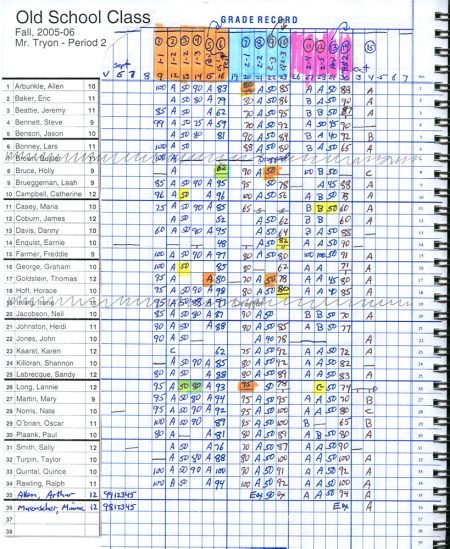 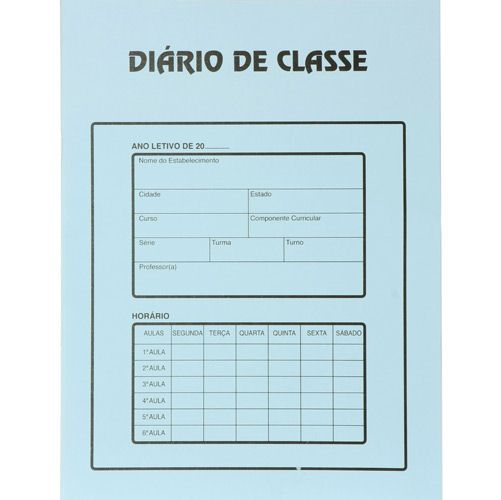 17
Classes
#include <iostream>
using namespace std;

// Definição da classe GradeBook                                         
class GradeBook                                                          
{                                                                        
   public:                                                                  
   // método que exibe uma mensagem de boas-vindas ao usuário do GradeBook
   void displayMessage()                                                 
   {                                                                     
      cout << "Welcome to the Grade Book!" << endl;                      
   } // fim do método displayMessage                                     
}; // fim da classe GradeBook                                            

// a função main inicia a execução do programa
int main()
{
   GradeBook myGradeBook; // cria um objeto GradeBook chamado myGradeBook 
   myGradeBook.displayMessage(); // chama o método displayMessage do objeto
   return 0; // indica terminação bem-sucedida
} // fim do main
18
Classes
Definir uma classe é dizer ao compilador quais métodos e atributos pertencem à classe
A definição começa com a palavra class;
Em seguida, o nome da classe
Por padrão, a primeira letra de cada palavra no nome é maiúscula.
O corpo da classe é delimitado por { e };
Não se esqueça do ; no final.
19
Classes
Dentro da classe definimos os métodos e os atributos
Separados pelo especificador de acesso (visibilidade)
Basicamente, público (public) , privado (private) e protegido (protected).
O método displayMessage é público, pois está declarado depois deste especificador
Ou seja, pode ser chamado por outras funções do programa e por métodos de outras classes.
Especificadores de acesso são sempre seguidos de :
20
Métodos
A definição de um método se assemelha a definição de uma função
Possui valor de retorno;
Assinatura do método
Por padrão, começa com uma letra minúscula e todas as palavras seguintes começam com letras maiúsculas.
Lista de parâmetros entre parênteses (tipo e identificador)
Eventualmente, vazia
Além disso, o corpo de um método também é delimitado por { e }.
21
Métodos
O corpo de um método contém as instruções que realizam uma determinada tarefa
Neste exemplo, simplesmente apresenta uma mensagem.
22
Classes
#include <iostream>
using namespace std;

// Definição da classe GradeBook                                         
class GradeBook                                                          
{                                                                        
   public:                                                                  
   // método que exibe uma mensagem de boas-vindas ao usuário do GradeBook
   void displayMessage()                                                 
   {                                                                     
      cout << "Welcome to the Grade Book!" << endl;                      
   } // fim do método displayMessage                                     
}; // fim da classe GradeBook                                            

// a função main inicia a execução do programa
int main()
{
   GradeBook myGradeBook; // cria um objeto GradeBook chamado myGradeBook 
   myGradeBook.displayMessage(); // chama o método displayMessage do objeto
   return 0; // indica terminação bem-sucedida
} // fim do main
23
Objetos
Para utilizarmos a classe GradeBook em nosso programa, precisamos criar um objeto
Há uma exceção em que é possível usar métodos sem criar objetos.
Para criarmos um objeto, informamos o nome da classe como um tipo, e damos um identificador ao objeto;
Uma vez criado o objeto, podemos utilizar seus métodos;
Note que também podemos criar vetores e matrizes de objetos.
24
Métodos
Para utilizar um método, utilizamos o operador .
Informamos o nome do objeto, seguido por .  e o nome do método e eventuais parâmetros
Ou somente o par de parênteses.
O método possui acesso aos atributos do objeto que o chamou
Não possui acesso aos atributos de outros objetos, a não ser que estes sejam passados por parâmetro;
Os atributos são acessados pelo nome definido na classe.
25
Exercício
Como seria o diagrama de classe UML para a classe GradeBook?
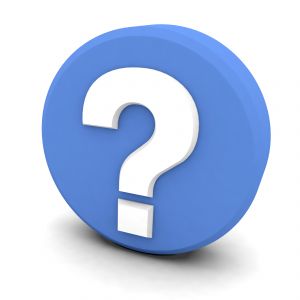 26
Classe string
Como dito anteriormente, existem várias classes prontas, com métodos úteis para várias finalidades
Uma delas é a classe string, utilizada para manipulação de strings.
Vamos incorporar a classe string em nosso exemplo anterior
Como um parâmetro para o método do exemplo.
27
Classes
#include <iostream>
#include <string> // o programa utiliza classe de string padrão C++
using namespace std;                                               

// Definição da classe GradeBook
class GradeBook
{
public:
   // função que exibe uma mensagem de boas-vindas ao usuário do GradeBook
   void displayMessage( string courseName )
   {
      cout << "Welcome to the grade book for\n" << courseName << "!" 
         << endl;
   } // fim da função displayMessage
}; // fim da classe GradeBook

// a função main inicia a execução do programa
int main()
{
   string nameOfCourse; // strings de caracteres para armazenar o nome do curso
   GradeBook myGradeBook; // cria um objeto GradeBook chamado myGradeBook 
   
   cout << "Please enter the course name:" << endl;
   getline( cin, nameOfCourse ); // lê o nome de um curso com espaços em branco
   cout << endl; // gera saída de uma linha em branco
   //passa nameOfCourse como um argumento
   myGradeBook.displayMessage( nameOfCourse );
   return 0; // indica terminação bem-sucedida
} // fim de main
28
Classe string
Para utilizarmos a classe string, precisamos incluir o arquivo <string>
Depois podemos criar um objeto desta classe.
Para lermos uma string com espaços em branco, utilizamos a instrução getline.
29
getline
Existem duas sintaxes para a instrução getline
Uma lê caracteres até que seja encontrado o final da linha
getline(cin, nameOfCourse); 
A outra lê caracteres até que seja encontrado um caractere de terminação especificado por nós
getline(cin, nameOfCourse, 'A');
Neste exemplo, a instrução lê caracteres até achar um 'A', que não será incluído na string.
30
Métodos
Métodos podem receber parâmetros assim como as funções
Basta definir o tipo do parâmetro e seu identificador entre parênteses
Em C++ existe flexibilidade entre o tipo do argumento enviado e o tipo do argumento recebido pelo método.
Se não houver parâmetros, deixamos os parênteses sem conteúdo.
31
Exercício
Como fica o diagrama de classe UML para a classe GradeBook agora que temos um parâmetro para o método displayMessage?
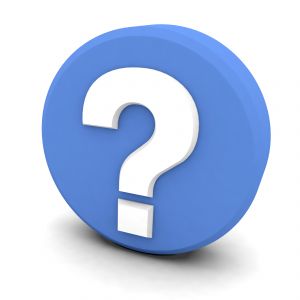 32
Atributos
Nossa classe não possui atributos, apenas um método;
Atributos são representados como variáveis na definição de uma classe
Declarados dentro da classe
Porém, fora dos métodos.
Cada objeto da classe possui sua própria cópia dos atributos.
33
Getters e Setters
Atributos são definidos como privados
Logo, só podem ser alterados dentro da própria classe
Tentar acessá-los for a da classe causará erro.
Ocultação de informação;
Um método que altere o valor de um atributo é chamado de setter
Por padrão, a nomenclatura é set+[nome do atributo].
Um método que retorne o valor de um atributo é chamado de getter
Por padrão, a nomenclatura é get+[nome do atributo].
34
Getters e Setters
Uma vez que nossa classe possui getter e setter, os atributos só devem ser acessados e alterados por eles
Mesmo dentro de outros métodos que porventura necessitem acessar/alterar os atributos.
Vamos alterar nosso exemplo anterior para que a string utilizada seja agora um atributo
Com getter e setter.
35
Classes
class GradeBook
{
public:
   // função que configura o nome do curso                   
   void setCourseName( string name )                         
   {                                                         
      courseName = name; // armazena o nome do curso no objeto
   } // fim da função setCourseName                          
   
   // função que obtém o nome do curso                   
   string getCourseName()                                
   {                                                     
      return courseName; // retorna o courseName do objeto
   } // fim da função getCourseName                      

   // função que exibe uma mensagem de boas-vindas
   void displayMessage()
   {
      // essa instrução chama getCourseName para obter o
      // nome do curso que esse GradeBook representa
      cout << "Welcome to the grade book for\n" << getCourseName() << "!" 
         << endl;
   } // fim da função displayMessage
private:                                                  
   string courseName; // nome do curso para esse GradeBook
}; // fim da classe GradeBook
36
Classes
int main()
{
   string nameOfCourse; // strings de caracteres para armazenar o nome do curso
   GradeBook myGradeBook; // cria um objeto GradeBook chamado myGradeBook 
   
   // exibe valor inicial de courseName
   cout<<"Initial course name is: "<<myGradeBook.getCourseName() 
   <<endl;

   // solicita, insere e configura o nome do curso
   cout << "\nPlease enter the course name:" << endl;
   getline( cin, nameOfCourse ); // lê o nome de um curso com espaços em branco
   myGradeBook.setCourseName( nameOfCourse ); //configura o nome do curso

   cout << endl; // gera saída de uma linha em branco
   myGradeBook.displayMessage(); // exibe a mensagem com o novo nome do curso
   return 0; // indica terminação bem-sucedida
}
37
Getters e Setters
Para garantir a consistência dos valores dos atributos, convém realizar validação de dados nos getters e setters
O valor passado como parâmetro é adequado em relação ao tamanho ou faixa de valores?
Temos que definir se permitiremos valores negativos, tamanho máximo para vetores, etc.
Se um parâmetro for inadequado, devemos atribuir um valor padrão ao atributo
Zero, um, NULL, ‘\0’, etc.
38
Classe string
Notem um detalhe interessante:
Quando usamos a classe string, podemos fazer atribuição direta entre os objetos, utilizando o operador de atribuição
De fato, podemos fazer atribuição direta entre quaisquer objetos de uma mesma classe
O que pode causar erros se entre os atributos possuirmos ponteiros para memória alocada dinamicamente.
Diferentemente do que ocorre com vetores de caracteres, que precisam da função strcpy.
39
Exercício
Como fica o diagrama de classe UML para a classe GradeBook agora que temos um getter e um setter?
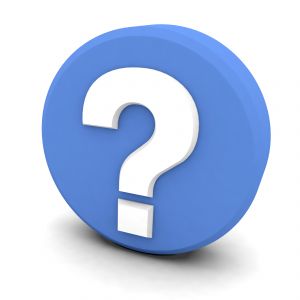 40
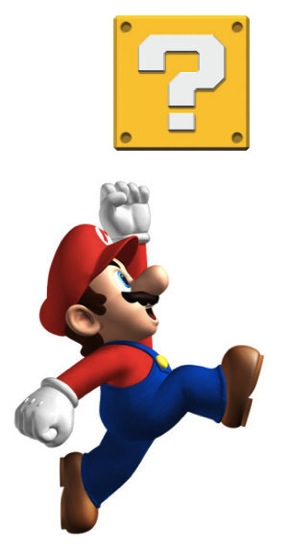 Continua na próxima aula...
41
Construtores
42
Construtores
Quando um objeto da classe GradeBook é criado, a sua cópia do atributo courseName é inicializada como vazia
Por padrão.
Mas e se quiséssemos que o atributo fosse inicializado com um valor padrão?
Podemos criar um método construtor, para inicializar cada objeto criado.
43
Construtores
Um construtor é um método especial, definido com o mesmo nome da classe e executado automaticamente quando um objeto é criado
Não retorna valores;
Não possui valor de retorno;
Deve ser declarado como público.
Se não especificarmos um construtor, o compilador utilizará o construtor padrão
No nosso exemplo, foi utilizado o construtor padrão da classe string, que a torna vazia.
Vejamos nosso exemplo, agora com um construtor.
44
Construtores
class GradeBook
{
public:
   // o construtor inicializa courseName com a string fornecida como argumento
   GradeBook( string name )                                                  
   {                                                                         
      setCourseName( name ); // chama a função set para inicializar courseName
   } // fim do construtor GradeBook                                          

   void setCourseName( string name )
   {
      courseName = name;
   }

   string getCourseName()
   {
      return courseName; 
   }

   void displayMessage()
   {
         cout << "Welcome to the grade book for\n" << getCourseName()  
         << "!" << endl;
   } 
private:
   string courseName;
};
45
Construtores
int main()
{
   // cria dois objetos GradeBook
   GradeBook gradeBook1("BCC221 - POO");
   GradeBook gradeBook2(“BCC202 – AED’s I");        

   cout << "gradeBook1 created for course: " 
          << gradeBook1.getCourseName()
          << "\ngradeBook2 created for course: " 
          << gradeBook2.getCourseName()<< endl;

   return 0;
}
46
Construtores
Notem que um construtor pode possuir parâmetros ou não
Por exemplo, poderíamos não passar nenhum parâmetro e definir um valor padrão dentro do próprio construtor.
Quando um atributo for objeto de outra classe, podemos chamar o construtor da outra classe em um construtor definido por nós
E opcionalmente, especificar inicializações adicionais.
Todas nossas classes devem possuir construtores, para evitarmos lixo em nossos atributos.
47
Construtores
É possível criarmos mais de um construtor na mesma classe
Sobrecarga de construtores
O construtor default não possui parâmetros.
Da mesma forma que sobrecarregamos funções;
A diferenciação é feita pelo número de parâmetros enviados no momento da criação do objeto
Diferentes objetos de uma mesma classe podem ser inicializados por construtores diferentes.
Escolhemos qual construtor é mais adequado a cada momento.
48
Construtores
Podemos ainda ter construtores com parâmetros padronizados
O construtor recebe parâmetros para inicializar atributos;
Porém, define parâmetros padronizados, caso não receba nenhum parâmetro.
Suponha uma classe Venda, em que temos os atributos valor e peças
Ao criar um objeto, o programador pode definir a quantidade de peças e o valor da venda;
Porém, se nada for informado, inicializaremos os atributos com o valor -1, usando o mesmo construtor;
É uma forma de economizar o trabalho de sobrecarregar um construtor.
49
Construtores
class Vendas
{
   public:
   //parametros padrão
   Vendas(int p= -1, float v= -1.0)
   {
       valor = v;
       pecas = p;
   }
   float getValor()
   {
       return valor;
   }
   int getPecas()
   {
       return pecas;   
   }   
   private:
   float valor;
   int pecas;   
};
int main()
{
   //inicializa um objeto com -1 e outro com 10
   Vendas a, b(10, 10);
       
   cout <<a.getPecas()<<endl
          <<a.getValor()<<endl
          <<b.getPecas()<<endl
          <<b.getValor()<<endl;
       return 0;       
}
50
Exercício
Como fica o diagrama de classe UML para a classe GradeBook agora que temos um construtor?
Dica: para diferenciar um construtor em relação aos outros métodos, escrevemos «constructor» antes de seu nome.
Nota: geralmente construtores são omitidos em diagramas de classes.
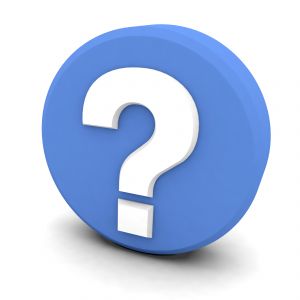 51
Destrutores
52
Destrutores
De forma análoga aos construtores, que inicializam objetos, temos os destrutores, que finalizam objetos
São chamados automaticamente  quando um objeto for destruído, por exemplo, ao terminar o seu bloco de código;
São indicados por um ~ antes do nome do método, que deve ser igual ao da classe.
53
Destrutores
Destrutores:
Não possuem valor de retorno;
Não podem receber argumentos;
Não podem ser chamados explicitamente pelo programador.
Atenção!
Se um programa terminar por uma chamada exit() ou abort(), o destrutor não será chamado.
54
Destrutores
Vejamos um exemplo em que o construtor de uma classe incrementa um atributo a cada vez que um objeto é criado e o destrutor decrementa o mesmo atributo a cada vez que um objeto é destruído;
Como seria possível se cada objeto possui uma cópia diferente de cada atributo?
Usamos o modificador static, que faz com que haja apenas um atributo compartilhado por todos os objetos.
55
Destrutores
class Rec
{
       private:
               static int n;//cria um único item para todos os objetos
       public:
               Rec()
               { 
                       n++;
               }
               
               int getRec()
               {
                       return n;
               }

               ~Rec()
               {
                       n--;
               }
};
56
Destrutores
int Rec::n=0;//necessário para que o compilador crie a variável

int main()
{
       Rec r1, r2, r3;
       cout<<r1.getRec()<<endl;
       
       {
               Rec r4, r5, r6;//só valem dentro deste bloco
               cout<<r1.getRec()<<endl;
       }
       
	cout<<r1.getRec();
       
       return 0;       
}
57
Destrutores
Construtores e destrutores são especialmente úteis quando os objetos utilizam alocação dinâmica de memória
Alocamos a memória no construtor;
Desalocamos a memória no destrutor.
Novamente, destrutores são geralmente omitidos em diagramas de classes UML.
58
Exercício
Como fica o diagrama de classe UML para a classe Rec agora que temos um destrutor?
Dica: para diferenciar um construtor em relação aos outros métodos, escrevemos «destructor» antes de seu nome.
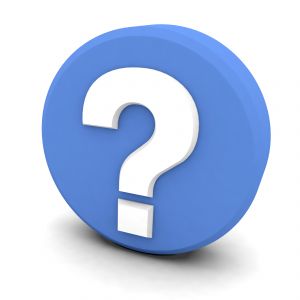 59
Construtores Parametrizados e Vetores de Objetos
60
Construtores Parametrizados e Vetores de Objetos
No caso de termos um vetor de objetos, recomenda-se não utilizar construtores parametrizados
Ou então utilizar construtores com parâmetros padronizados.
Caso seja realmente necessário, no momento da declaração do vetor é necessário inicializá-lo, fazendo a atribuição de objetos anônimos
De forma parecida com a inicialização de vetores de tipos primitivos;
Cada objeto anônimo deve enviar seus parâmetros para o construtor.
61
Construtores Parametrizados e Vetores de Objetos
#include<iostream>
using namespace std;

class Numero
{
       public:
               Numero(int n)
               {
                       valor = n;
               }
               int getNumero()
               {
                       return valor;
               }
       private:
               int valor;
};
int main()
{
       Numero vet[3] = {Numero(0), Numero(1), Numero(2)};
       int i;
       
       for(i=0; i<3; i++)
          cout<<vet[i].getNumero()<<endl;
       
       return 0;
}
62
Objetos como Parâmetros de Métodos
63
Objetos como Parâmetros de Métodos
Entre os parâmetros que um método pode receber, podemos incluir objetos
Como dito anteriormente, um método só possui acesso aos atributos do objeto que o chamou;
E se precisarmos acessar os atributos de outros objetos?
Podemos passá-los como parâmetros.
Note que para o método acessar os atributos de outros objetos é necessário a utilização do operador .
Suponha uma classe Venda, em que temos os atributos valor e peças
Deseja-se totalizar os valores e as peças de uma venda.
64
Objetos como Parâmetros de Métodos
class Vendas
{
   public:
   void setValor(float preco)
   {
      valor = preco;
   }
   void setPecas(int quantidade)
   {
          pecas = quantidade;
   }
   float getValor()
   {
       return valor;
   }
   int getPecas()
   {
       return pecas;   
   }
void totaliza(Vendas v[], int n)
  {
       int i;

       valor = 0;      //evita lixo
       pecas = 0; //evita lixo
       
       for(i=0; i<n; i++)
       {              	
	valor+=v[i].getValor();            	pecas+=v[i].getPecas();
       }
   }
   
   private:
   float valor;
   int pecas;   
};
65
Objetos como Parâmetros de Métodos
int main()
{
       Vendas total, v[5];
       v[0].setPecas(1);
       v[1].setPecas(2);
       v[2].setPecas(3);
       v[3].setPecas(4);
       v[4].setPecas(5);
       v[0].setValor(1.0);
       v[1].setValor(2.0);
       v[2].setValor(3.0);
       v[3].setValor(4.0);
       v[4].setValor(5.0);
       total.totaliza(v, 5);
       cout<<total.getPecas()<<endl<<total.getValor();
}
66
Métodos que Retornam Objetos
67
Métodos que Retornam Objetos
Podemos modificar nosso exemplo anterior para retornar um objeto com a totalização dos valores
Devemos definir o tipo de retorno como sendo um objeto da classe;
Algum objeto deve receber o valor retornado.
68
Métodos que Retornam Objetos
Vendas totaliza(Vendas v[], int n)
   {
       int i;
       Vendas temp;

       temp.valor = 0; //evita lixo
       temp.pecas = 0; //evita lixo
       
       for(i=0; i<n; i++)
       {
          temp.valor+=v[i].getValor()  	temp.pecas+=v[i].getPecas();
       }
       
       return temp;
   }
int main()
{
       Vendas total, v[5];
       v[0].setPecas(1);
       v[1].setPecas(2);
       v[2].setPecas(3);
       v[3].setPecas(4);
       v[4].setPecas(5);
       v[0].setValor(1.0);
       v[1].setValor(2.0);
       v[2].setValor(3.0);
       v[3].setValor(4.0);
       v[4].setValor(5.0);
      
       total = v[0].totaliza(v, 5);
             	cout<<total.getPecas()
      	      <<endl
      	      <<total.getValor();
}
69
Separando a Interface da Implementação
70
Separando a Interface da Implementação
Uma vantagen de definir classes é que, quando empacotadas apropriadamente, elas podem ser reutilizadas
Como por exemplo, a classe string.
Nosso exemplo não pode ser reutilizado em outro programa
Já contém um main, e todo programa deve possuir apenas um main.
Claramente, colocar um main no mesmo arquivo que contém uma classe impede sua reutilização
Para resolver isto, separamos os arquivos.
71
Headers
A classe fica em um arquivo de cabeçalhos .h (header)
Lembre-se que ao final da classe colocamos ;
O main fica em um arquivo de código-fonte .cpp (source);
Desta forma, o arquivo .cpp deve incluir o arquivo .h para reutilizar o código
Compilamos apenas o arquivo .cpp.
Vejamos como fica nosso exemplo.
72
GradeBook.h
#include <iostream> 
#include <string>
using namespace std;

class GradeBook
{
public:
   GradeBook( string name )
   {
      setCourseName( name );
   } 

    void setCourseName( string name )
   {
      courseName = name; 
   }

   string getCourseName()
   {
      return courseName; 
   }

   void displayMessage()
   {
      cout<<"Welcome to the grade book for\n"<<getCourseName() <<"!"<<endl;
   } 
private:
   string courseName; 
};
73
Main.cpp
#include <iostream>
using namespace std;
#include "GradeBook.h" // inclui a definição de classe GradeBook

int main()
{
   // cria dois objetos GradeBook
   GradeBook gradeBook1("BCC221 - POO");
   GradeBook gradeBook2(“BCC202 – AED’s I");        

   cout << "gradeBook1 created for course: “
           << gradeBook1.getCourseName()
          << "\ngradeBook2 created for course: “
          << gradeBook2.getCourseName()<< endl;
   return 0;
}
74
Separando a Interface da Implementação
Um problema relacionado a esta divisão de arquivos é que o usuário da classe vai conhecer a implementação
O que não é recomendável.
Permite que o usuário escreva programas baseado em detalhes da implementação da classe
Quando na verdade deveria apenas saber quais métodos chamar, sem saber seu funcionamento;
Se a implementação da classe for alterada, o usuário também precisará alterar seu programa.
Podemos então separar a interface da implementação.
75
Interfaces
A interface de uma classe especifica quais serviços podem ser utilizados e como requisitar estes serviços
E não como os serviços são realizados.
A interface pública de uma classe consiste dos métodos públicos
Em nosso exemplo, o construtor, o getter, o setter e o método displayMessage.
76
Interfaces
Separamos então nossa classe em dois arquivos:
A definição da classe e protótipos dos métodos são feitos no arquivo .h;
A implementação dos métodos é definida em um arquivo .cpp separado;
Por convenção os arquivos possuem o mesmo nome, diferenciados apenas pela extensão.
O main é criado em um terceiro arquivo, também com extensão .cpp
GradeBook.h
GradeBook.cpp
Main.cpp
77
GradeBook.h
#include <string>
using namespace std;

// Definição da classe GradeBook
class GradeBook
{
 public:
   GradeBook( string ); 
   void setCourseName( string ); 
   string getCourseName(); 
   void displayMessage(); 
 private:
   string courseName;
};
78
GradeBook.h
Na definição da classe, temos apenas a declaração dos atributos e dos protótipos dos métodos
Apenas o cabeçalho dos métodos
Sempre terminados com ;
Note que não é necessário definir um nome para os atributos, apenas o tipo.
79
GradeBook.cpp
#include <iostream>
using namespace std; 
#include "GradeBook.h" // inclui a definição de classe GradeBook

GradeBook::GradeBook( string name )
{
   setCourseName( name );
}
void GradeBook::setCourseName( string name )
{
   courseName = name; 
}
string GradeBook::getCourseName()
{
   return courseName;
} 
void GradeBook::displayMessage()
{
   cout << "Welcome to the grade book for\n" << getCourseName() 
      << "!" << endl;
}
80
GradeBook.cpp
No arquivo de definição dos métodos deve ser incluído o arquivo .h com a definição da classe;
Note que após o tipo de cada método, incluímos o nome da classe seguido de ::
Operador de resolução de escopo
“Amarra” a implementação ao protótipo definido no outro arquivo;
Sem isto, serão considerados como funções, não relacionadas à classe.
Na definição dos métodos é necessário dar nomes aos parâmetros.
81
Main.cpp
#include <iostream>
using namespace std; 

#include "GradeBook.h" //inclui a definição de classe GradeBook

int main()
{
   GradeBook gradeBook1("BCC221 - POO");
   GradeBook gradeBook2(“BCC202 – AED’s I");        

   cout << "gradeBook1 created for course: “
          <<gradeBook1.getCourseName()
          << "\ngradeBook2 created for course: “
          <<gradeBook2.getCourseName()<< endl;
   return 0;
}
82
Interfaces – Inclusão de Arquivos
#include
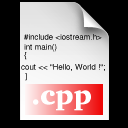 Implementação dos
Métodos
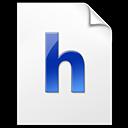 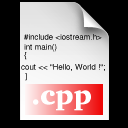 Utilização da Classe
Definição da Classe
83
Interfaces - Compilação
Quando separados desta forma, precisamos compilar três vezes
g++ -c Classe.cpp
Gera um arquivo Classe.o, que deve ser entregue ao usuário da classe;
Precisa dos arquivos Classe.h e Classe.cpp.
g++ -c Main.cpp
Gera um arquivo main.o;
Precisa dos arquivos Classe.h e main.cpp.
g++ Classe.o main.o –o programa
Gera o executável;
Não precisa do arquivo Classe.cpp, escondendo a implementação.
84
Interfaces - Compilação
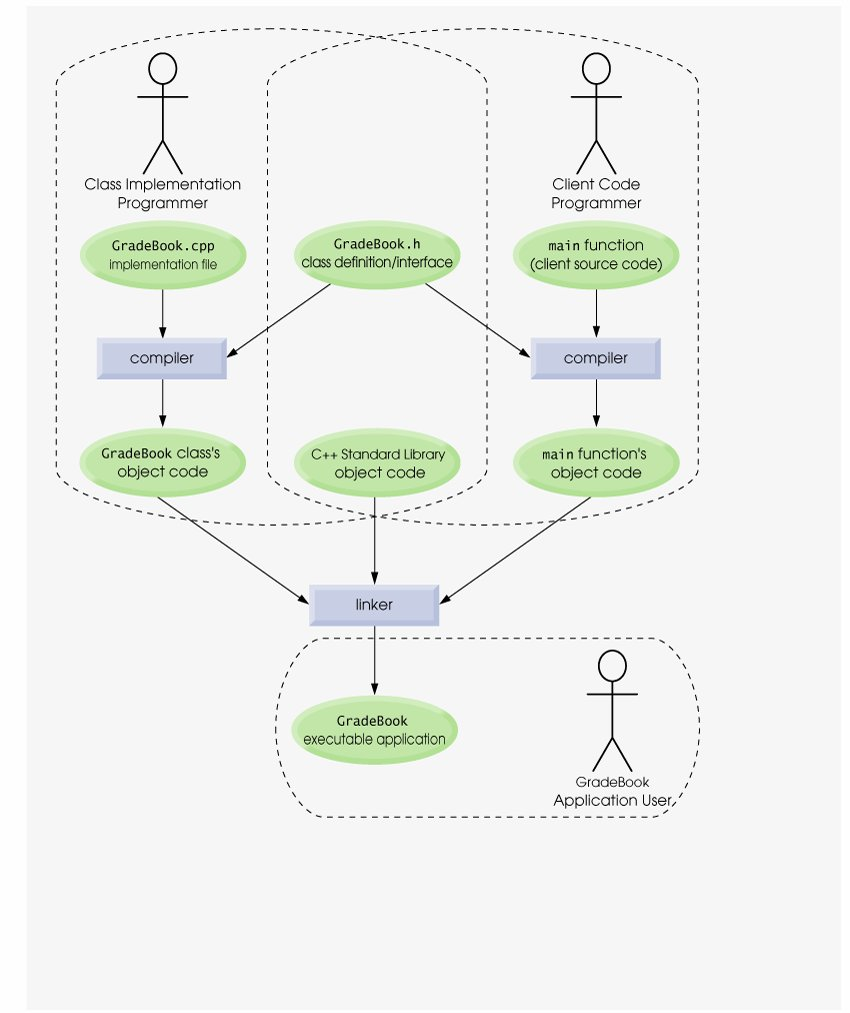 85
Interfaces - Compilação
Uma alternativa para compilar múltiplos arquivos é utilizar makefiles
É uma forma automatizada para executar tarefas em terminal;
No próximo slide há um Makefile para realizar a compilação exemplificada anteriormente
O conteúdo deve ser salvo em um arquivo chamado Makefile (sem extensão);
Os arquivos devem se chamar main.cpp e metodos.cpp;
Para executar, digite make no terminal, dentro da pasta onde estão os arquivos;
O resultado será um arquivo executável chamado programa.
86
Makefile
OBJS=main.o metodos.o
all: programa
programa: $(OBJS)
       g++ $(OBJS) -o $@
main.o: main.cpp
       g++ -c main.cpp -o main.o -Wall
metodos.o: metodos.cpp
       g++ -c $< -o $@ -Wall
87
Composição: Objetos Como Membros de Classes
88
Composição
Uma classe hipotética RelogioComAlarme deve saber o horário para soar o alarme
Então ele pode incluir um objeto da classe hipotética Relogio.
Este relacionamento é do tipo “tem um” e é denominado composição;
Vejamos um exemplo com estas duas classes hipotéticas.
89
Relogio.h
#include<iostream>
using namespace std;

class Relogio
{
       public:
       Relogio(int, int, int);
       void setRelogio(int, int, int);
       void printRelogio();

       private:
       int h, m, s;    
};
90
Relogio.cpp
#include<iostream>
using namespace std;
#include “Relogio.h"

Relogio::Relogio(int hr=0, int min=0, int seg=0)
{
 	setRelogio (hr, min, seg);
}
void Relogio::setRelogio(int hr, int min, int seg)
{
       h = hr;
       m = min;
       s = seg;
}      
void Relogio::printRelogio()
{
       cout<<h<<':'<<m<<':'<<s;
}
91
Composição
Note que quando temos um construtor com parâmetros padronizados e separamos a interface da implementação, só utilizamos os parâmetros padronizados na implementação;
Depois de definida e implementada a classe Relogio, podemos utilizar objetos dela em outra classe
Caracterizando a composição ou agregação;
Qual a diferença entre as duas?
92
RelogioComAlarme.h
#include<iostream>
#include<string>
using namespace std;
#include"Relogio.h"

class RelogioComAlarme
{
       public:
               RelogioComAlarme();
               void setAlarme(string, bool, int, int, int);
               void printAlarme();

       private:
               bool ligado;
	      Relogio alarme;
               string tom;
};
93
Composição
Na classe RelogioComAlarme, um dos atributos é um objeto da classe Relogio
Quando um objetos RelogioComAlarme for destruído, o objeto Relogio também será;
Caracterizando assim uma composição.
94
RelogioComAlarme.cpp
#include<iostream>
#include<string>
using namespace std;
#include"RelogioComAlarme.h"

RelogioComAlarme::RelogioComAlarme():alarme(10, 10, 10)
{      
       ligado = false;
       tom = "Battery";
}

void RelogioComAlarme::setAlarme(string musica, bool flag, int h, int m, int s)
{       
       ligado = flag;
       alarme.setRelogio(h, m, s);
       tom = musica;
}

void RelogioComAlarme::printAlarme()
{
       alarme.printRelogio();
}
95
Composição
Há um detalhe importante no construtor da classe RelogioComAlarme:
Precisamos chamar o construtor do objeto da classe Relogio também;
Fazemos isso depois da assinatura da implementação do construtor;
Colocamos : e depois chamamos o construtor do objeto da composição
Mesmo que não haja parâmetros.
O objeto da composição pode ser utilizado normalmente, chamando seus próprios métodos
Não é possível acessar os membros privados do objeto da composição, exceto por getters e setters.
96
driverRelogioComAlarme.cpp
#include<iostream>
using namespace std;
#include"RelogioComAlarme.h"

int main()
{
       RelogioComAlarme despertador;
       despertador.setAlarme("Enter Sandman", true, 6, 0, 0);
       despertador.printAlarme();
       return 0;
}
97
Composição
Novamente, compilamos as implementações das classes usando a flag –c
Depois compilamos o programa principal;
g++ -c Relogio.cpp;
g++ -c RelogioComAlarme.cpp;
g++ *.o driverRelogioComAlarme.cpp –o programa.
98
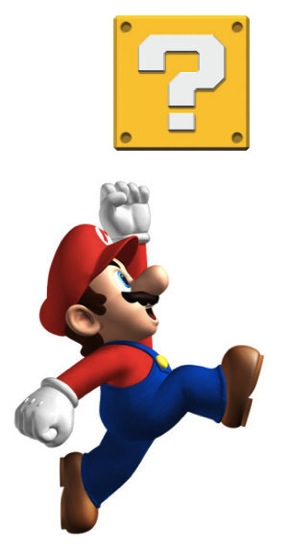 Continua na próxima aula...
99
Funções Amigas
100
Funções Amigas
Uma função amiga de uma classe é uma função definida completamente fora da classe
Porém, possui acesso aos membros públicos e não públicos de uma classe;
Funções isoladas ou mesmo classes inteiras podem ser declaradas como amigas de outra classe.
Funções amigas podem melhorar a performance de uma aplicação, e também são utilizadas na sobrecarga de operadores e na criação de iteradores.
Podemos também declarar uma classe amiga
Todos os métodos terão acesso aos membros da outra classe.
101
Funções Amigas
Para declararmos uma função amiga, utilizamos a palavra friend antes do protótipo da função dentro da classe
Note que a função não será um método.
Se uma classe ClasseUm será declarada como amiga de uma classe ClasseDois, dentro de ClasseUm declaramos 

friend class ClasseDois;

Atenção!
Estas declarações devem ser feitas antes de qualquer especificador de acesso (public, private, etc.).
102
RelogioFriend.h
#include<iostream>
using namespace std;

class Relogio
{
       friend void alteraHMS(Relogio &r);
       public:
       Relogio(int, int, int);
       void setHora(int, int, int);
       void printHora();

       private:
       int h, m, s;    
};
103
RelogioFriend.cpp
#include<iostream>
using namespace std;
#include "RelogioFriend.h"

Relogio::Relogio(int hr=0, int min=0, int seg=0)
{
      setHora(hr, min, seg);
}
void Relogio::setHora(int hr, int min, int seg)
{
       h = hr;
       m = min;
       s = seg;
}      
void Relogio::printHora()
{
       cout<<h<<':'<<m<<':'<<s<<endl;
}
//passagem por referência
void alteraHMS(Relogio &r)
{
       r.h = 10;
       r.m = 10;
       r.s = 10;
}
104
Funções Amigas
Note que o objeto deve ser enviado como parâmetro para a função
Uma vez que o objeto não chama a função, é necessário indicar qual é o objeto cujos atributos serão alterados;
Para que a alteração tenha efeito, precisamos enviar o objeto por referência
Por isso o uso do operador &.
Qualquer outra tentativa de acesso a membros privados por funções que não são amigas de uma classe resultará em erro de compilação.
105
driverRelogioFriend.cpp
#include<iostream>
using namespace std;
#include"RelogioFriend.h"

int main()
{
       Relogio r(12,0,0);
       r.printHora();
       alteraHMS(r); //é necessário enviar o objeto como parâmetro
       r.printHora();
       
       return 0;
}
106
Sobrecarga de Operadores
107
Sobrecarga de Operadores
Como vimos até agora, operações relacionadas a objetos são relizadas através da chamada de métodos
Porém, podemos utilizar os operadores da linguagem C++ para especificar operações comuns de manipulação de objetos;
Novos operadores não podem ser criados;
A adaptação dos operadores nativos da linguagem para nossas classes é chamada de sobrecarga de operadores
Similar à sobrecarga de funções e métodos;
Dependendo dos operandos envolvidos, o operador se comporta diferentemente; 
Ou seja, se torna sensível ao contexto.
108
Sobrecarga de Operadores
Por exemplo, os operadores ariméticos são sobrecarregados por padrão
Funcionam para quaisquer tipo de número (int, float, double, long, etc.);
Outro operador que sobrecarregado é o de atribuição.
Qualquer operação realizada por um operador sobrecarregado também pode ser realizada por um método sobrecarregado
No entanto, a notação de operador é muito mais simples e natural.
Um bom exemplo de classe com operadores sobrecarregados é a string.
109
Sobrecarga de Operadores
A principal convenção a respeito da sobrecarga de operadores é a de que o comportamento do operador utilizado seja análogo ao original
Ou seja, + só deve ser utilizado para realizar adição.
Para sobrecarregar um operador criamos um método ou função global cujo nome será operator, seguido pelo símbolo do operador a ser sobrecarregado
Por exemplo, operator +();
110
Sobrecarga de Operadores
Atenção!
Por padrão, não se sobrecarrega os operadores `=`, `,`  e `&`;
Os operadores `.` ,`.*`, `?:`  e `::` não podem ser sobrecarregados;
Não é possível sobrecarregar um operador para lidar com tipos primitivos
Soma de inteiros não pode ser alterada.
Não é possível alterar a precedência de um operador através de sobrecarga;
O número de operandos de um operador não pode ser alterado através de sobrecarga;
Sobrecarregar um operador não sobrecarrega os outros
Sobrecarregar + não sobrecarrega +=;
111
Sobrecarga de Operadores
Métodos vs. Funções
Quando sobrecarregamos um operador usando um método, o operando da esquerda deve sempre ser um objeto
Somente neste caso será utilizado o operador sobrecarregado.
Se não possuirmos certeza sobre isto, devemos usar uma função
Permitirá a comutatividade.
Se for necessário acessar os atributos de um objeto, declaramos a função como amiga.
Os operadores (), [], -> e qualquer operador de atribuição devem ser sobrecarregados como métodos.
112
Sobrecarga de Operadores
Podemos, por exemplo, sobrecarregar o operador >> utilizado para leitura de dados
Note que o operando do lado esquerdo é um objeto da classe istream, da biblioteca padrão C++
Não podemos alterá-la para incluir a sobrecarga;
Mas podemos criar uma função que altere o operador do lado direito.
Por exemplo, vamos sobrecarregar os operadores >> e << para objetos que representam números de telefone
Criaremos uma classe para representar os número de telefone com funções amigas que sobrecarregam os operadores >> e <<.
113
NumeroTelefone.h
#include <iostream>
#include <string>
using namespace std;

class NumeroTelefone
{
   friend ostream &operator<<( ostream &, const NumeroTelefone & );
   friend istream &operator>>( istream &, NumeroTelefone & );     

private:
   string DDD;  	// código de área de 2 algarismos 
   string inicio; 	// linha de 4 algarismos
   string fim;	// linha de 4 algarismos
};
114
Sobrecarga de Operadores
friend ostream &operator<<( ostream &, const NumeroTelefone & );

A sobrecarga do operador << é implementada através de uma função amiga, que retorna uma referência a um objeto ostream (fluxo de saída) e recebe como parâmetros referências para um objeto ostream e para um objeto NumeroTelefone;

   friend istream &operator>>( istream &, NumeroTelefone & );

A sobrecarga do operador >> é implementada através de uma função amiga, que retorna uma referência a um objeto istream (fluxo de entrada) e recebe como parâmetros referências para um objeto istream e para um objeto NumeroTelefone.
115
Sobrecarga de Operadores
O fato de ambas as funções retornarem um objeto, além de alterarem os atributos do objeto da classe NumeroTelefone permite construções do tipo:
cin>>a;
cin>>a>>b>>c;
cout<<a;
cout<<a<<b<<c;
Caso contrário não seria possível realizar chamadas “em cascata”.
116
NumeroTelefone.cpp
#include <iomanip>
using namespace std;
#include "NumeroTelefone.h"

ostream &operator<<( ostream &output, const NumeroTelefone &numero )
{                                                               
   output << "(" << numero.DDD << ") “
              << numero.inicio << "-" << numero.fim;                 
   return output; // permite cout << a << b << c;               
} 

istream &operator>>( istream &input, NumeroTelefone &numero )               
{                                                                        
   input.ignore(); // pula (                                             
   input >> setw( 2 ) >> numero.DDD; // entrada do código de área   
   input.ignore( 2 ); // pula ) e espaço                                 
   input >> setw( 4 ) >> numero.inicio; // primeira parte 
   input.ignore(); // pula traço (-)                                     
   input >> setw( 4 ) >> numero.fim; // segunda parte             
   return input; // permite cin >> a >> b >> c;                          
}
117
driverNumeroTelefone.cpp
#include <iostream>
using namespace std;
#include "NumeroTelefone.h"

int main()
{
   NumeroTelefone telefone; // cria objeto telefone

   cout << "Digite o numero no formato (12) 3456-7890:" << endl;

   // cin >> telefone invoca operator>> emitindo implicitamente
   // a chamada da função global operator>>( cin, telefone )  
   cin >> telefone;                                           

   cout << "O numero informado foi: ";

   // cout << telefone invoca operator<< emitindo implicitamente
   // chamada da função global operator<<( cout, telefone ) 
   cout << telefone << endl;                                   
   return 0; 
}
118
Sobrecarga de Operadores
Quando a chamada “cin >> telefone;” é executada, na verdade chamamos “operator>>(cin, telefone);”;
Nas funções de sobrecarga, cin e cout recebem outro nome, input e output, respectivamente;
Note que na sobrecarga do operador << o objeto da classe NumeroTelefone é recebido como uma constante
Menor privilégio: se o método não alterará o objeto, então este deve ser uma constante;
Um programa só pode chamar os métodos const de um objeto constante.
Note ainda que o programa pressupõe que o usuário digitará corretamente os dados
Como alterar isto?
119
Sobrecarga de Operadores
Vamos alterar nosso exemplo para sobrecarregar o operador *
Ele será utilizado para atribuição
Não sobrecarregaremos o operador = porque este já é sobrecarregado.
Será implementado como um método;
Este exemplo também ilustra uma sobrecarga que não retorna nada
Desta forma não será possível realizar chamadas do tipo
a * b* c;
120
Telefone.h
#include <iostream>
#include <string>
using namespace std;

class NumeroTelefone
{
   friend ostream &operator<<( ostream &, const NumeroTelefone & );
   friend istream &operator>>( istream &, NumeroTelefone & );     
public:
   void operator*(NumeroTelefone ); // sobrecarga do operador *
private:
   string DDD;
   string inicio;
   string fim;
};
121
Telefone.cpp
ostream &operator<<( ostream &output, const NumeroTelefone &numero )
{                                                               
   output << "(" << numero.DDD << ") "<< numero.inicio << "-" << numero.fim;                 
   return output; 
}

istream &operator>>( istream &input, NumeroTelefone &numero )               
{                                                                        
   input.ignore(); 
   input >> setw( 2 ) >> numero.DDD;
   input.ignore( 2 ); 
   input >> setw( 4 ) >> numero.inicio;
   input.ignore(); 
   input >> setw( 4 ) >> numero.fim; 
   return input; 
}

void NumeroTelefone::operator*(NumeroTelefone ladoDireito)
{
       DDD = ladoDireito.DDD; // Realiza a cópia dos atributos
       inicio =  ladoDireito.inicio; 
       fim =  ladoDireito.fim;
}
122
DriverTelefone.cpp
#include <iostream>
using namespace std;
#include "NumeroTelefone.h"

int main()
{
   NumeroTelefone telefone, celular; // cria objeto telefone

   cout << "Digite o numero no formato (12) 3456-7890:" << endl;
   cin >> telefone;                                                 
   cout << "O numero informado foi: ";

   celular * telefone; // chamada do método celular.*(telefone);
       
   cout << celular << endl;                                   
   return 0; 
}
123
Exercício
Como sobrecarregamos o operador ++?
Prefixado ou  pós-fixado?
Como diferenciar um do outro?
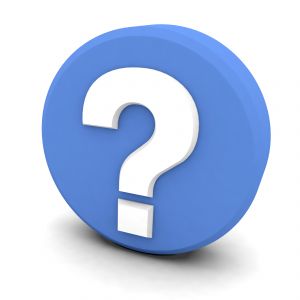 124
Ponteiro this
125
Ponteiro this
Como um método sabe quais são os atributos de um objeto que o chamou?
Quando um objeto chama um método, implicitamente é passado o ponteiro this
Aponta para os atributos do objeto.
O ponteiro é utilizado implicitamente pelos métodos, como fizemos até aqui;
O ponteiro não faz parte do objeto.
O uso do ponteiro é opcional, exceto em casos em que se faz necessário a chamada de métodos em cascata.
126
Ponteiro this
#include <iostream>
using namespace std;

class Test 
{
public:
   Test( int = 0 ); // construtor padrão
   void print() const;
private:
   int x;
};
127
Ponteiro this
// construtor
Test::Test( int value ):x( value ) // inicializa x como value
{ 
   // corpo vazio
} 

// imprime x utilizando ponteiros this implícito e explícito;
void Test::print() const   
{
   // utiliza implicitamente o ponteiro this para acessar o membro x
   cout << "        x = " << x;                                    

   // utiliza explicitamente o ponteiro this e o operador seta
   // para acessar o membro x                                
   cout << "\n  this->x = " << this->x;                      
}
128
Comentários Finais
129
Comentários Finais
No site da disciplina está disponível um exemplo maior de sobrecarga de operadores
Classe String (não é a da biblioteca padrão C++);
Sobrecarrega os operadores >>, <<, =, +=, !, ==, <, [] e ();
Utiliza construtor cópia e o ponteiro this.
Há também um driver da classe string da biblioteca padrão C++
Mostra a utilização de algumas das funcionalidades;
Mais funcionalidades no c++ reference ou na bibliografia.
130
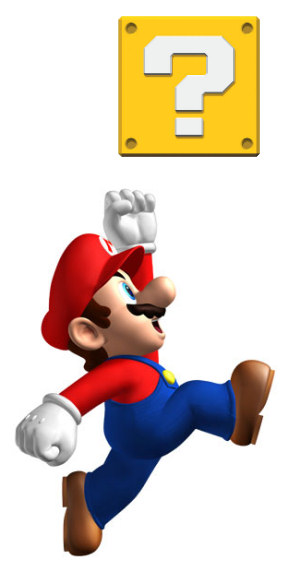 Perguntas?
131
Na próxima aula
Herança
Compilação
Redefinicao de Metodos
Construtores e Destrutores em Classes Derivadas
Herança Pública vs. Privada vs. Protegida
Conversões de Tipo entre Base e Derivada
Herança Múltipla
Compilação
Construtores em Herança Múltipla
132
FIM
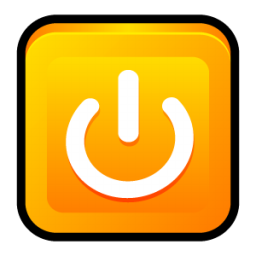 133